МУЗЫКАЛЬНЫЙ                                                     РУКОВОДИТЕЛЬ
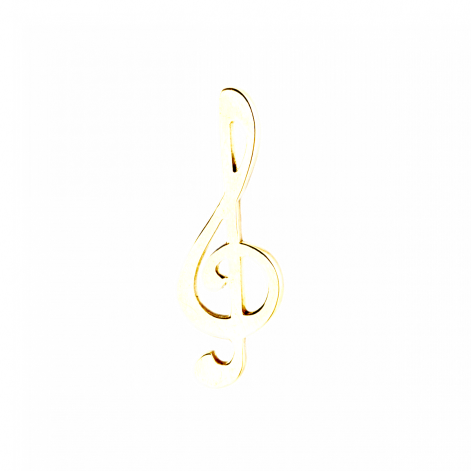 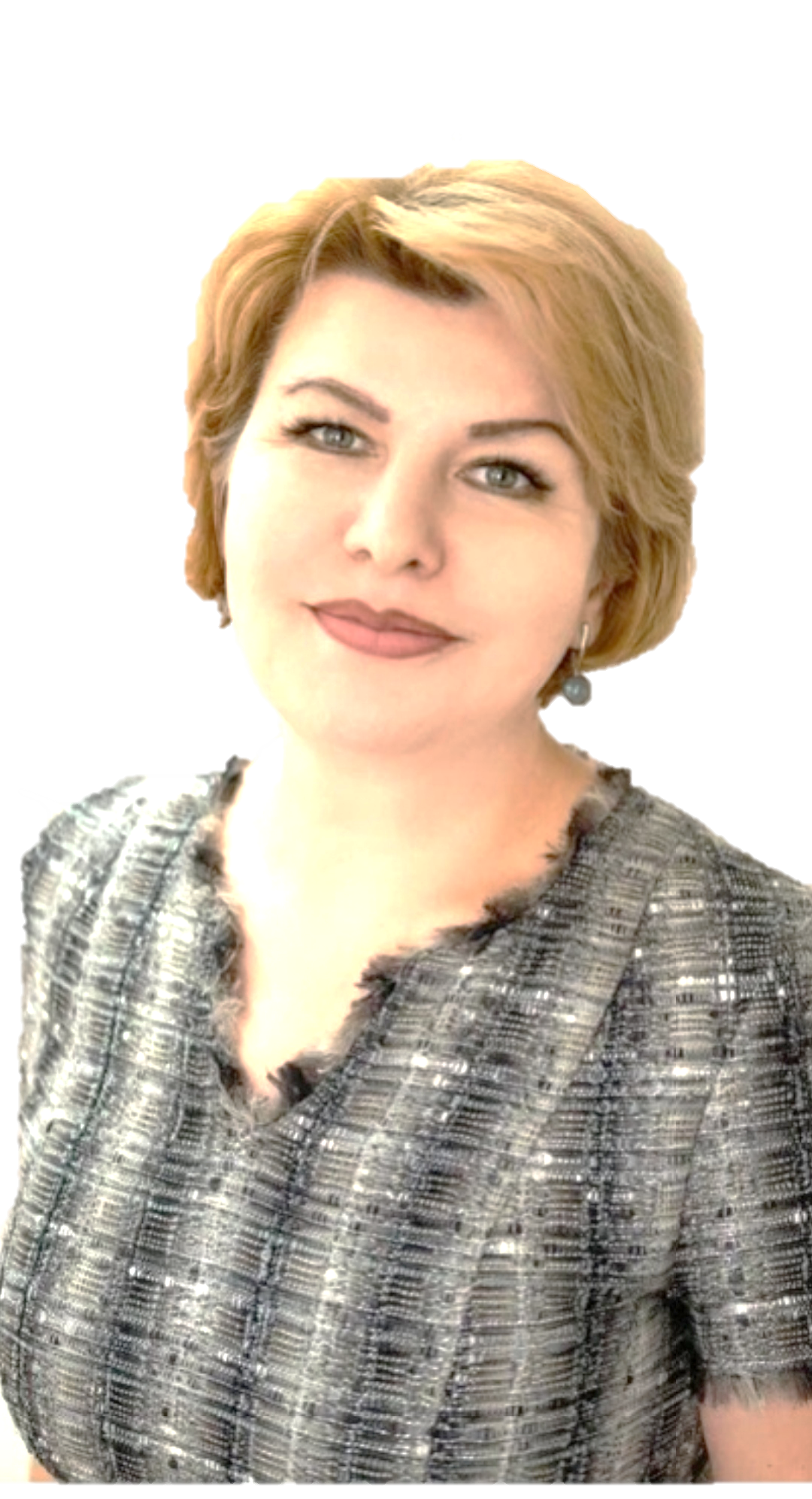 ВИЗИТНАЯ 
КАРТОЧКА
ОБОБЩЕНИЕ И РАСПРАСТРАНЕНИЕ ПЕДАГОГИЧЕСКОГО ОПЫТА
ПЕДАГОГИЧЕСКАЯ ДЕЯТЕЛЬНОСТЬ
УВЛЕЧЕНИЯ ПЕДАГОГА
ФЕСЬКОВА 
НАТАЛИЯ АНАТОЛЬЕВНА:
#
ФОРМИРОВАНИЕ 
ХУДОЖЕСТВЕННОЙ ВОСПИТАННОСТИ
В МУЗЫКАЛЬНОЙ ДРАМАТУРГИИ
ПЕРСОНАЛЬНЫЕ ДАННЫЕ
На свете есть много различных профессий
И в каждом есть прелесть своя.
Но нет благородней, нужней и чудесней
Чем та, кем работаю я!
НАТАЛИИ АНАТОЛЬЕВНЫ
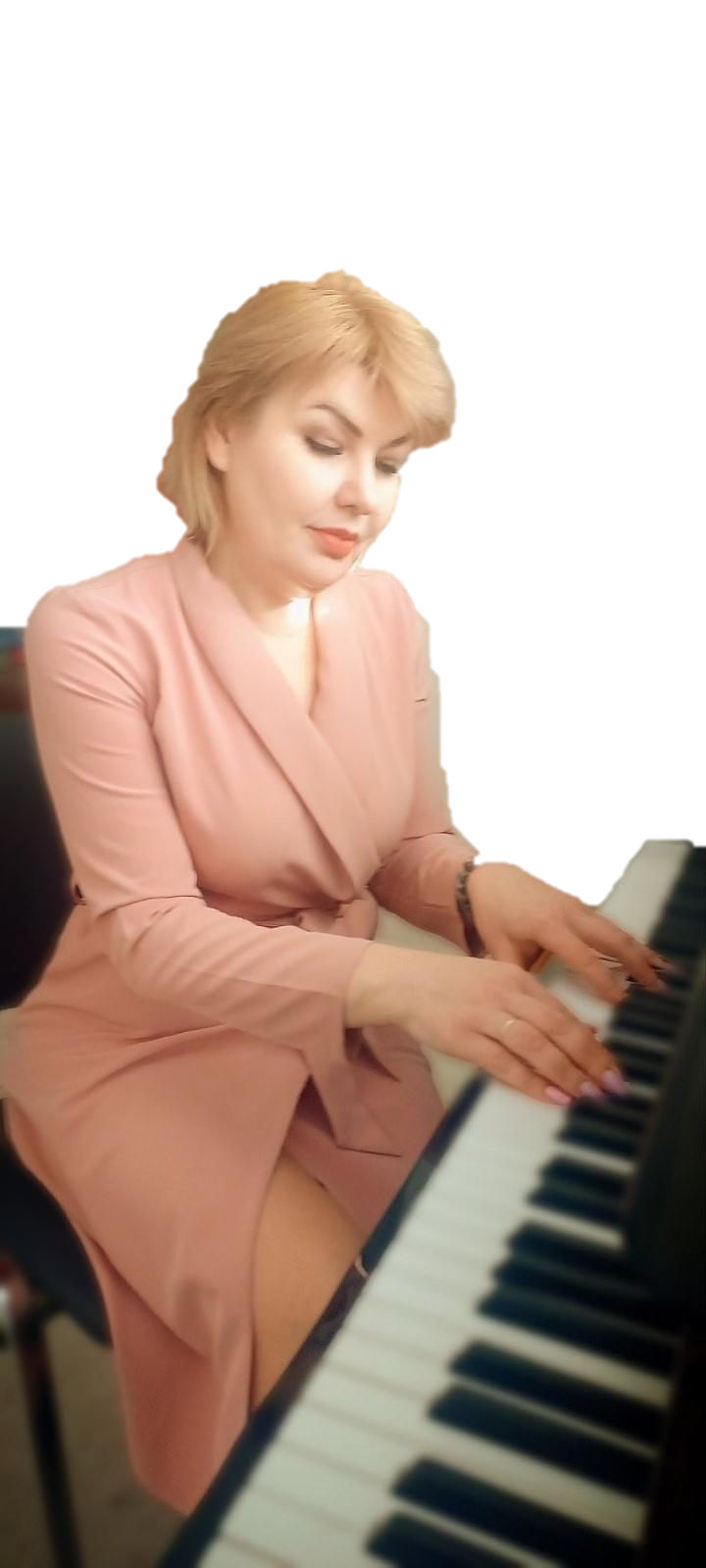 ДАТА РОЖДЕНИЯ
16.12.1975
.
ОБРАЗОВАНИЕ
Средне-специальное,
Иркутское музыкальное училище, 1996г
СТАЖ РАБОТЫ
20 лет
КВАЛИФИКАЦИЯ
  Дирижер хора, преподаватель, учитель музыки в общеобразовательной школе
ПЕДАГОГИЧЕСКОЕ КРЕДО
Наполнить жизнь наших детей яркими впечатлениями, интересными делами, радостью творчества!
МЕТОДИЧЕСКАЯ ДЕЯТЕЛЬНОСТЬ
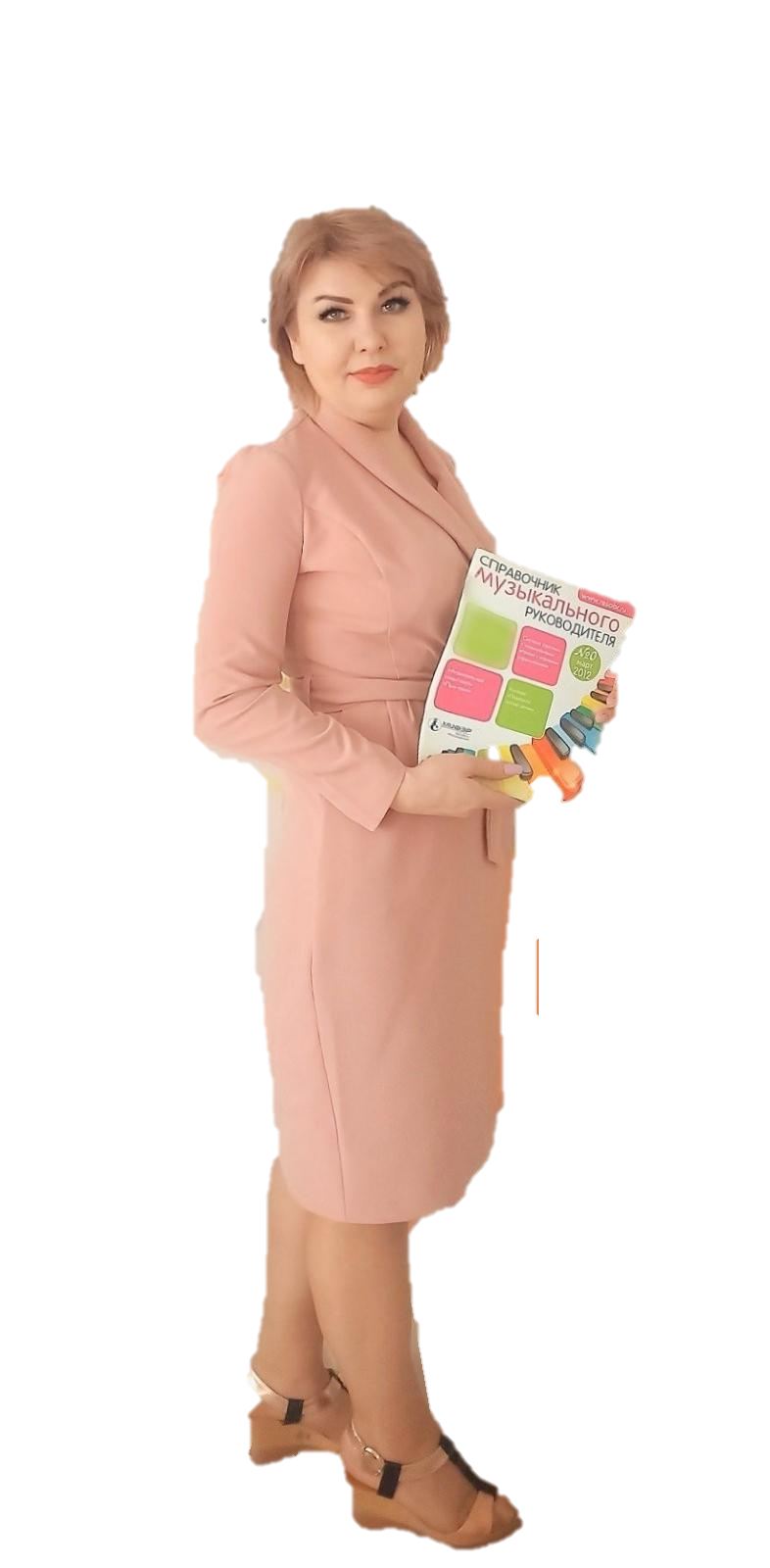 МЕТОДИЧЕСКАЯ КОМПЕТЕНТНОСТЬ ПЕДАГОГА
умеет заинтересовать воспитанников содержанием и видом деятельности, удержать интерес воспитанников в течении всего занятия;
использует приемы поддержки инициативы и самостоятельности, стимулирования и поощрения воспитанников;
целесообразно применяет  средства наглядности и  информационно-коммуникационные технологии;
создает условия для рефлексии воспитанников по итогам мероприятия; 
успешно использует методику проведения занятия.
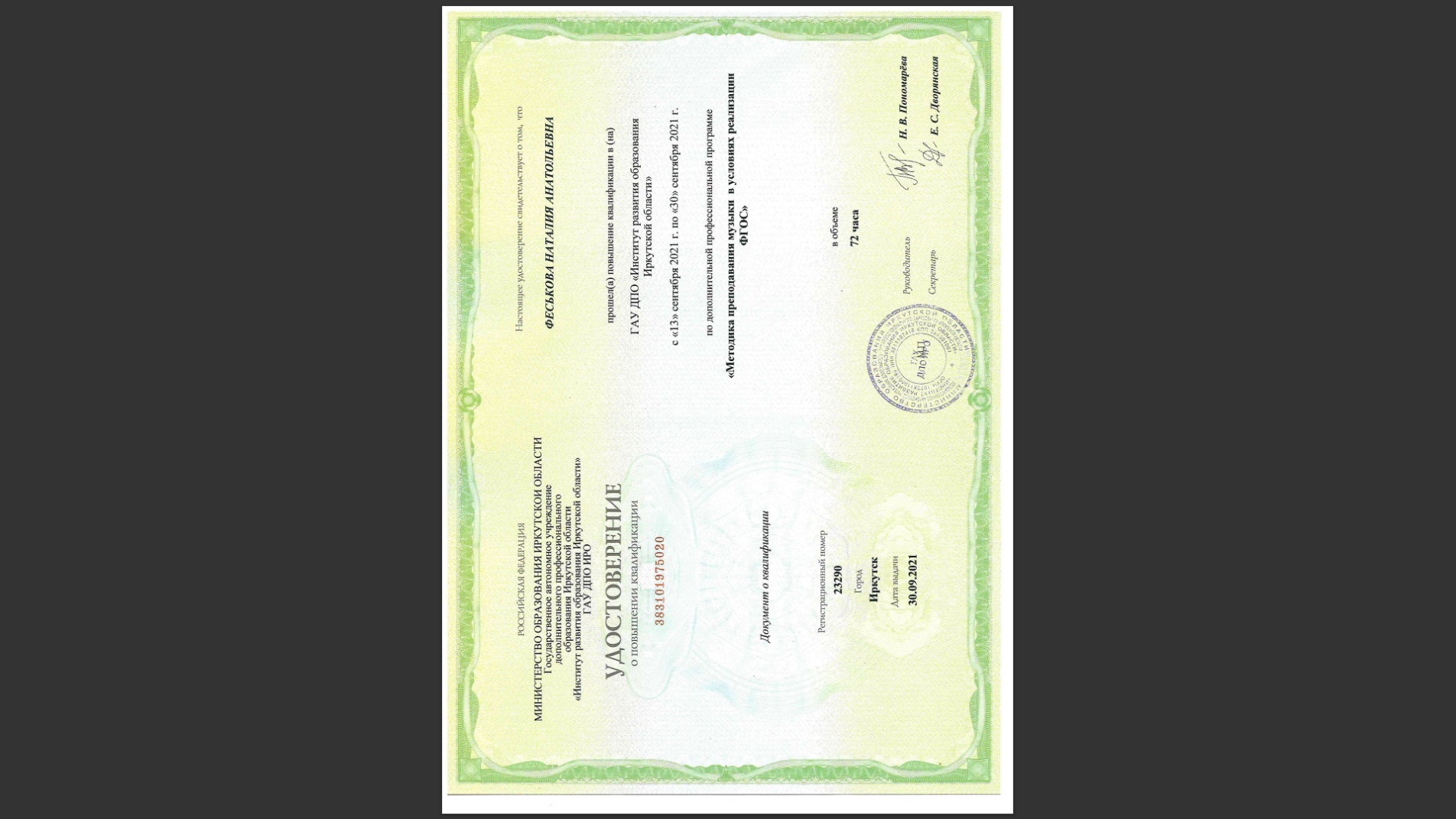 2020
МЕТОДИЧЕСКАЯ ДЕЯТЕЛЬНОСТЬ
Распространение опыта
ВСЕРОССИЙСКИЙ ФОРУМ «ПЕДАГОГИ РОССИИ»
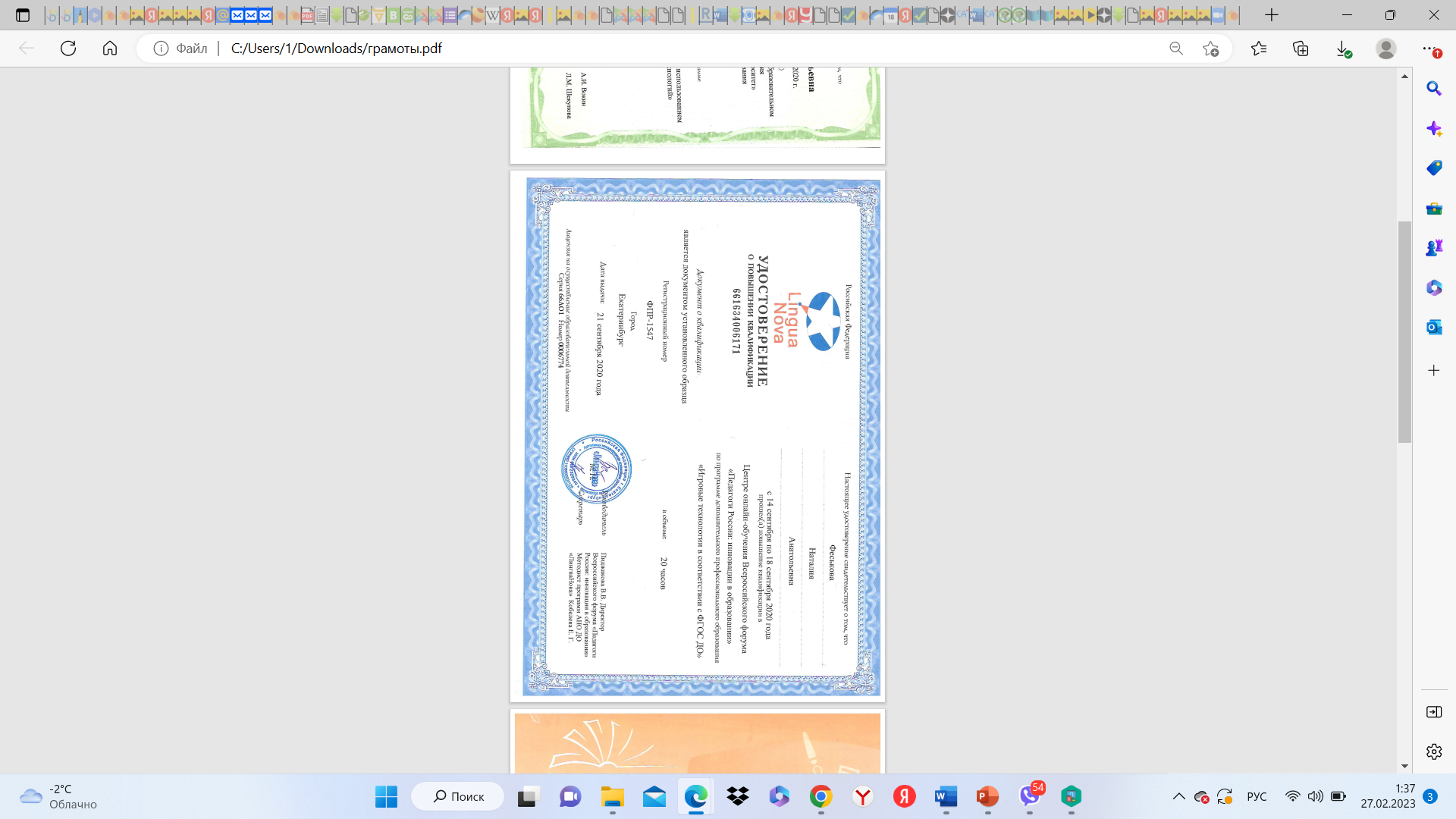 2021
оНЛАЙН-МАРАФОН «МНЕМОТЕХНИКА.
 РАЗВИТИЕ ПАМЯТИ»
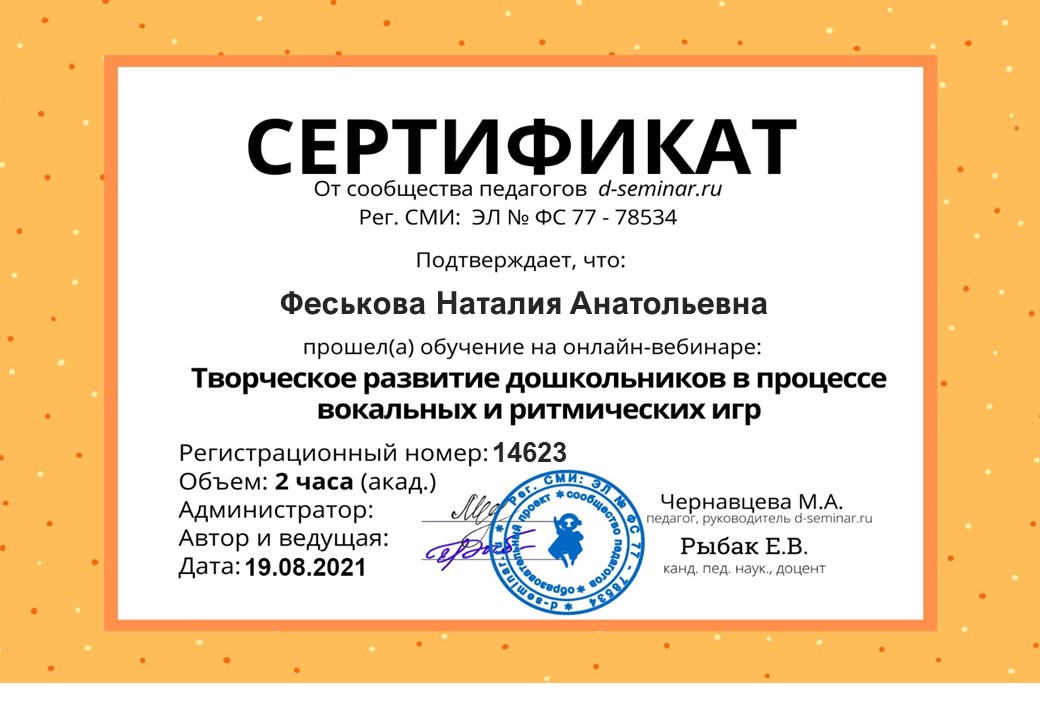 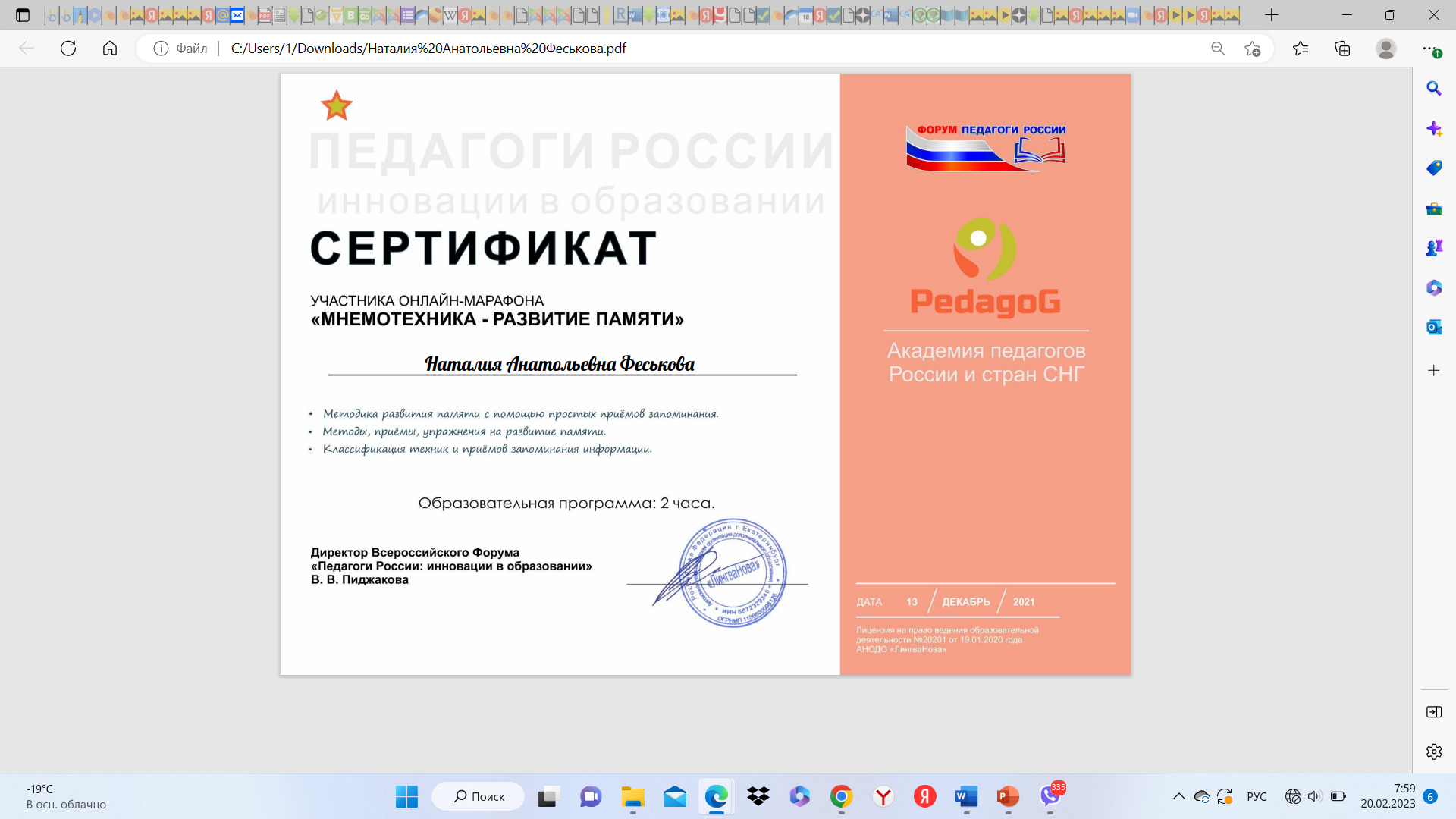 ВЕБИНАР 
«ТВОРЧЕСКОЕ РАЗВИТИЕ ДОШКОЛЬНИКОВ»
2022
МЕТОДИЧЕСКАЯ ДЕЯТЕЛЬНОСТЬ
Распространение опыта
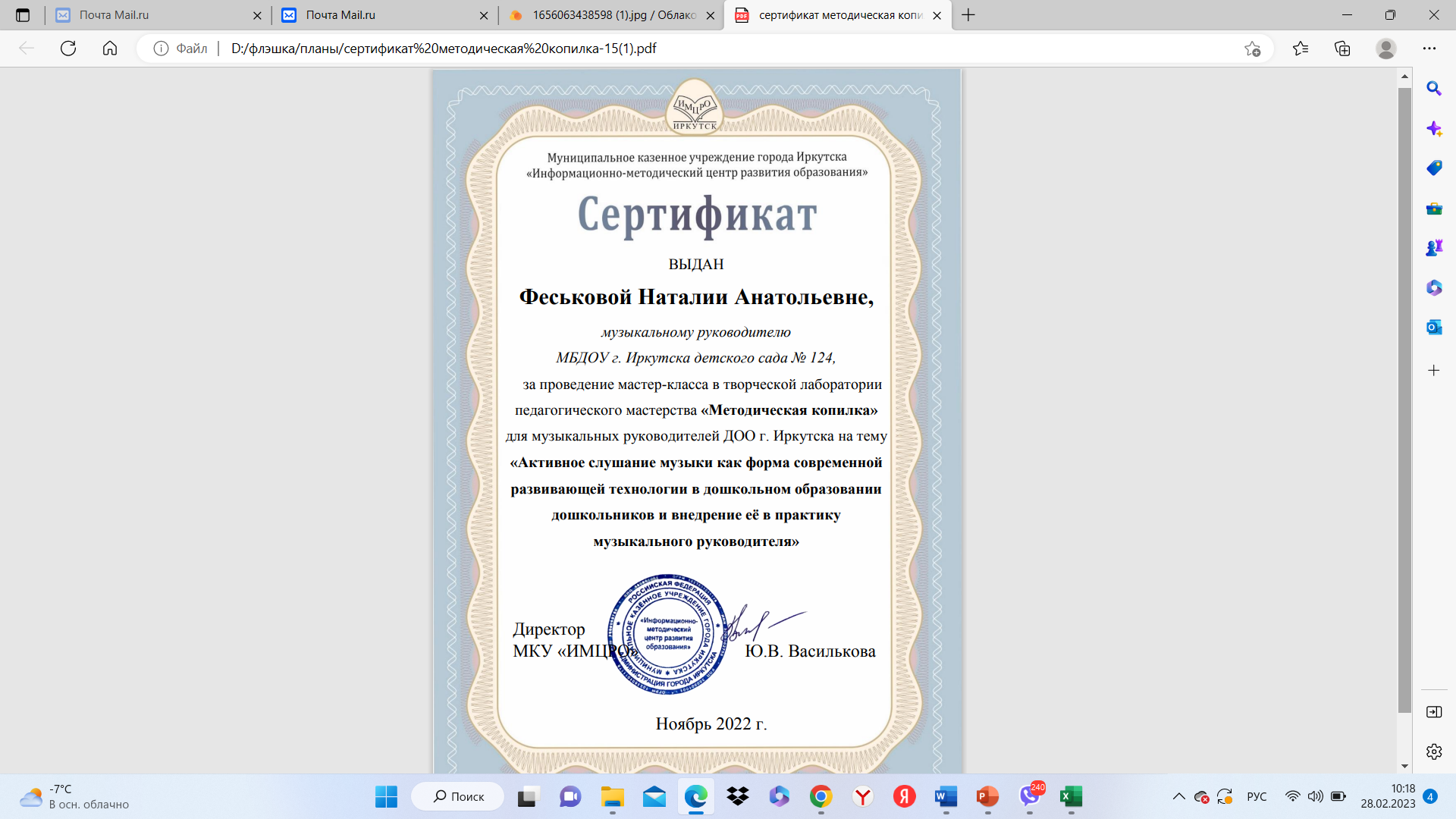 МАСТЕР-КЛАСС В ТВОРЧЕСКОЙ ЛАБАРАТОРИИ ПЕДАГОГИЧЕСКОГО МАСТЕРСТВА
 «МЕТОДИЧЕСКАЯ КОПИЛКА»
ВСЕРОССИЙСКАЯ  НАУЧНО-
 ПРАКТИЧЕСКАЯ КОНФЕРЕНЦИЯ
«СОВРЕМЕННОЕ ДОШКОЛЬНОЕ
 ОБРАЗОВАНИЕ»
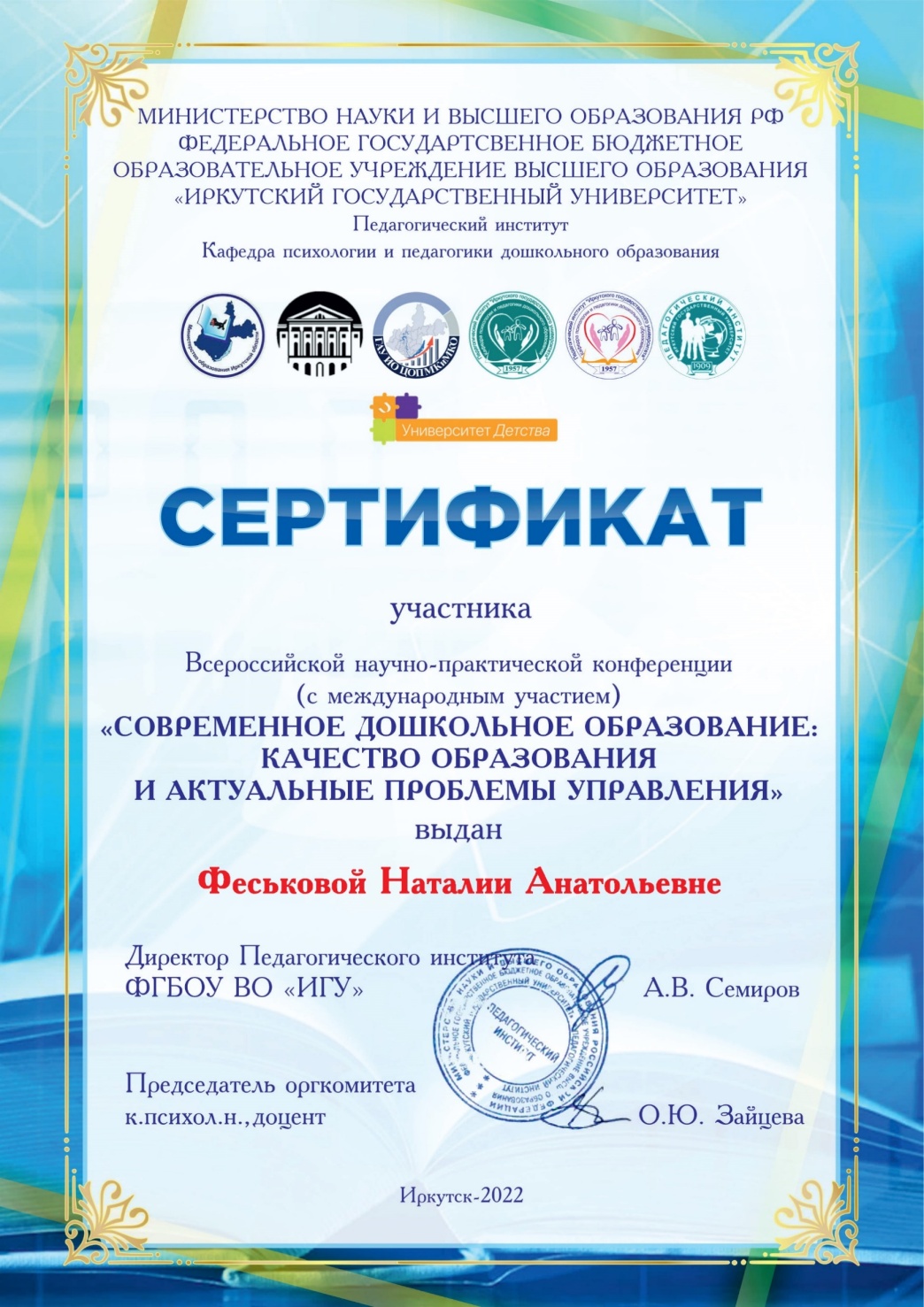 ВЕБИНАР «РАЗВИТИЕ ПЕВЧЕСКИХ СПОСОБНОСТЕЙ ДЕТЕЙ СТАРШЕГО ДОШКОЛЬНОГО ВОЗРАСТА»
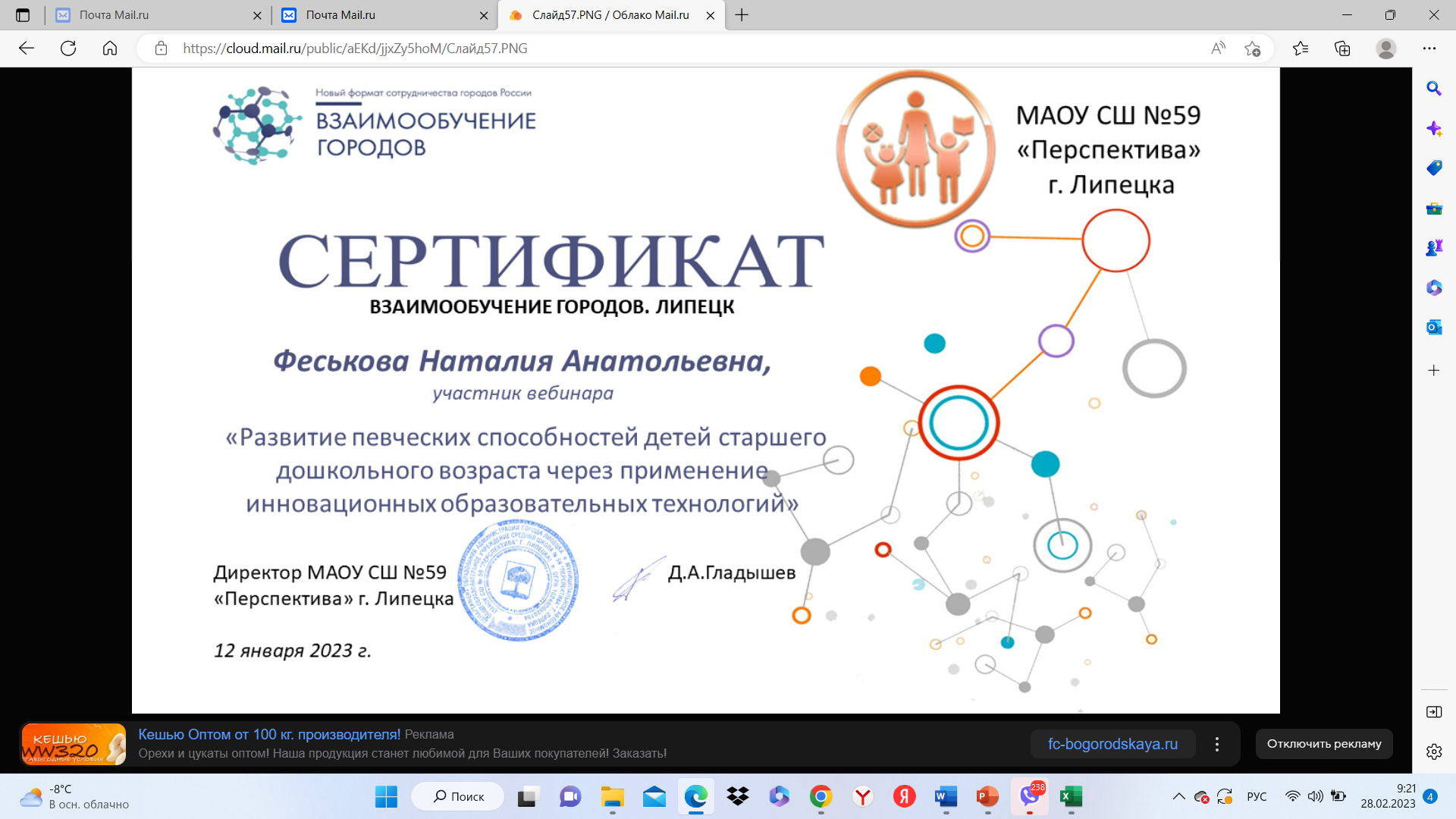 ПЕДАГОГИЧЕСКАЯ
ДЕЯТЕЛЬНОСТЬ
ОСНОВНЫЕ НАПРАВЛЕНИЯ РАБОТЫ
ЭТАПЫ ФОРМИРОВАНИЯ ХУДОЖЕСТВЕННОЙ ВОСПИТАННОСТИ В МУЗЫКАЛЬНОЙ ДРАМАТУРГИИ
I.  установка на восприятие
II. непосредственная встреча с искусством «лицом к лицу».
III. осознание через диалог с автором 
(художественно-педагогический анализ)
СОВРЕМЕННЫЕ ТЕХНОЛОГИИ
ДОСТИЖЕНИЯ ВОСПИТАННИКОВ
Здоровьесберегающая технология;
Эстетотерапия;
Эвретмия ;
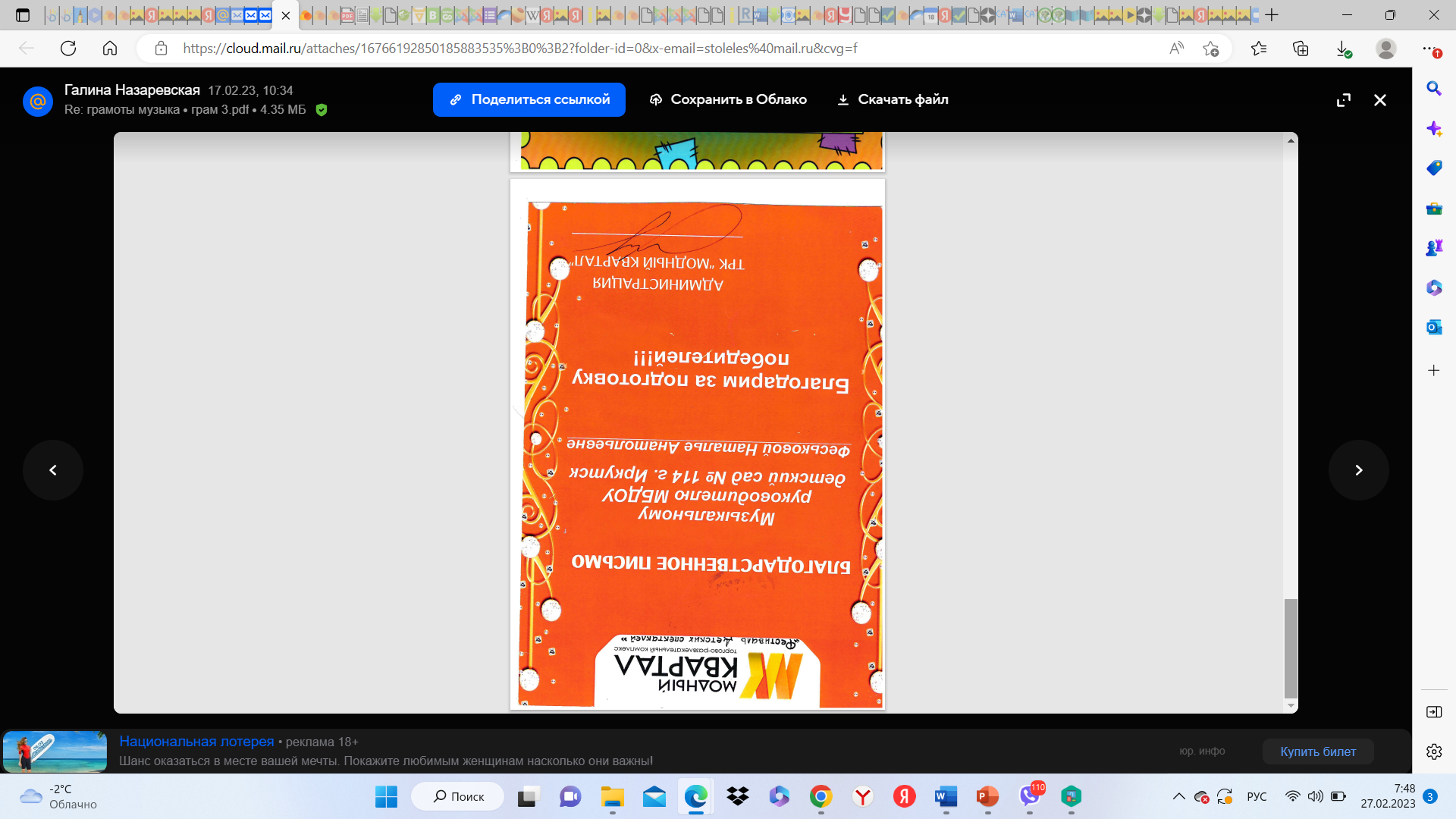 Музыкально-речевая и пальчиковая гимнастика;
Анимационные танцы и флешмобы;
Квесты;
Игры с инструментами;
Применение ИКТ
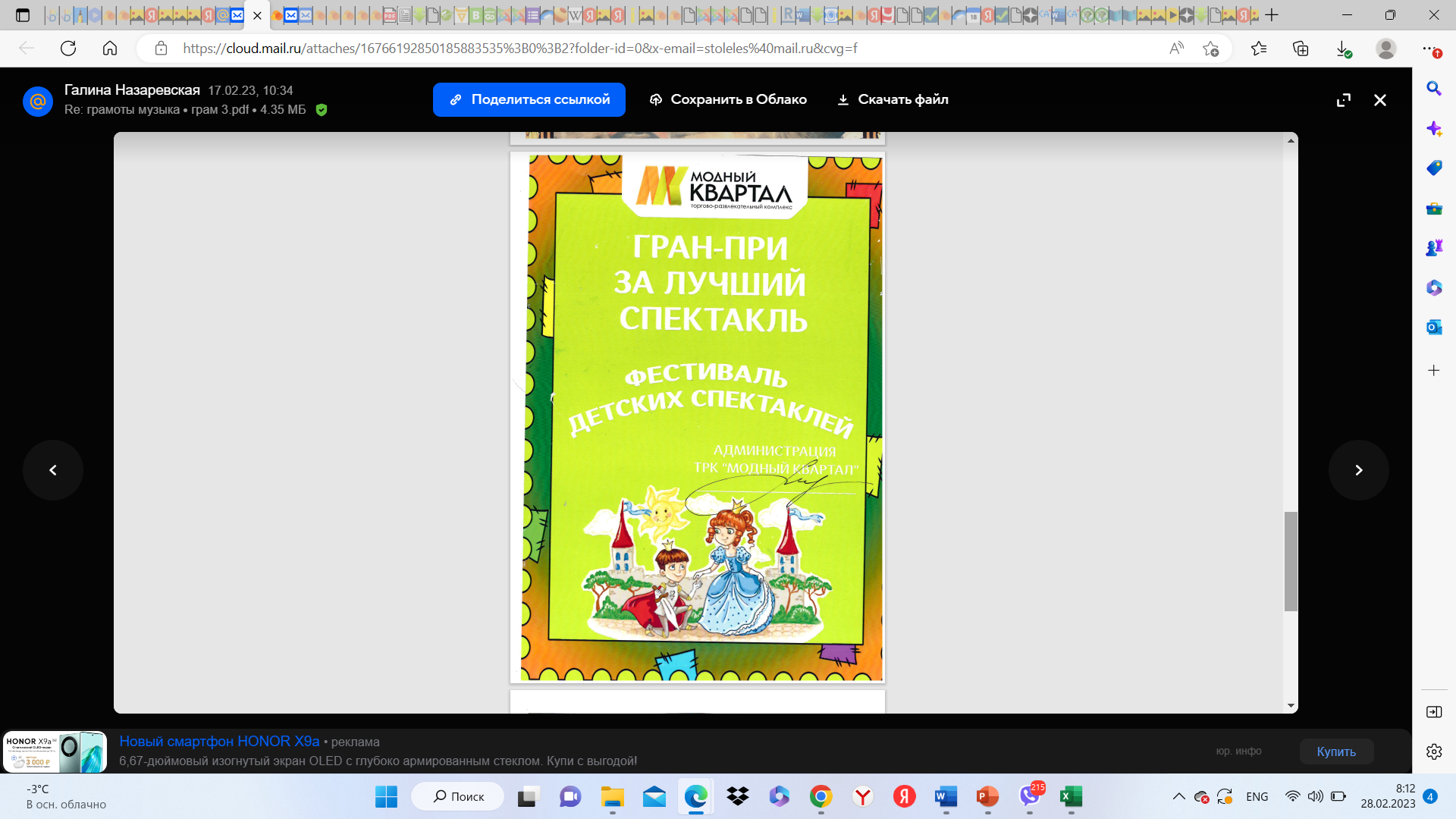 ПЕДАГОГИЧЕСКИЙ ОПЫТ
2020
Достижения воспитанников
ФЕСТИВАЛЬ ДЕТСКИХ СПЕКТАКЛЕЙ
XV ВСЕРОССИЙСКИЙ ФЕСТИВАЛЬ-КОНКУРС «СОЛНЕЧНЫЕ ЛУЧИКИ-2021»
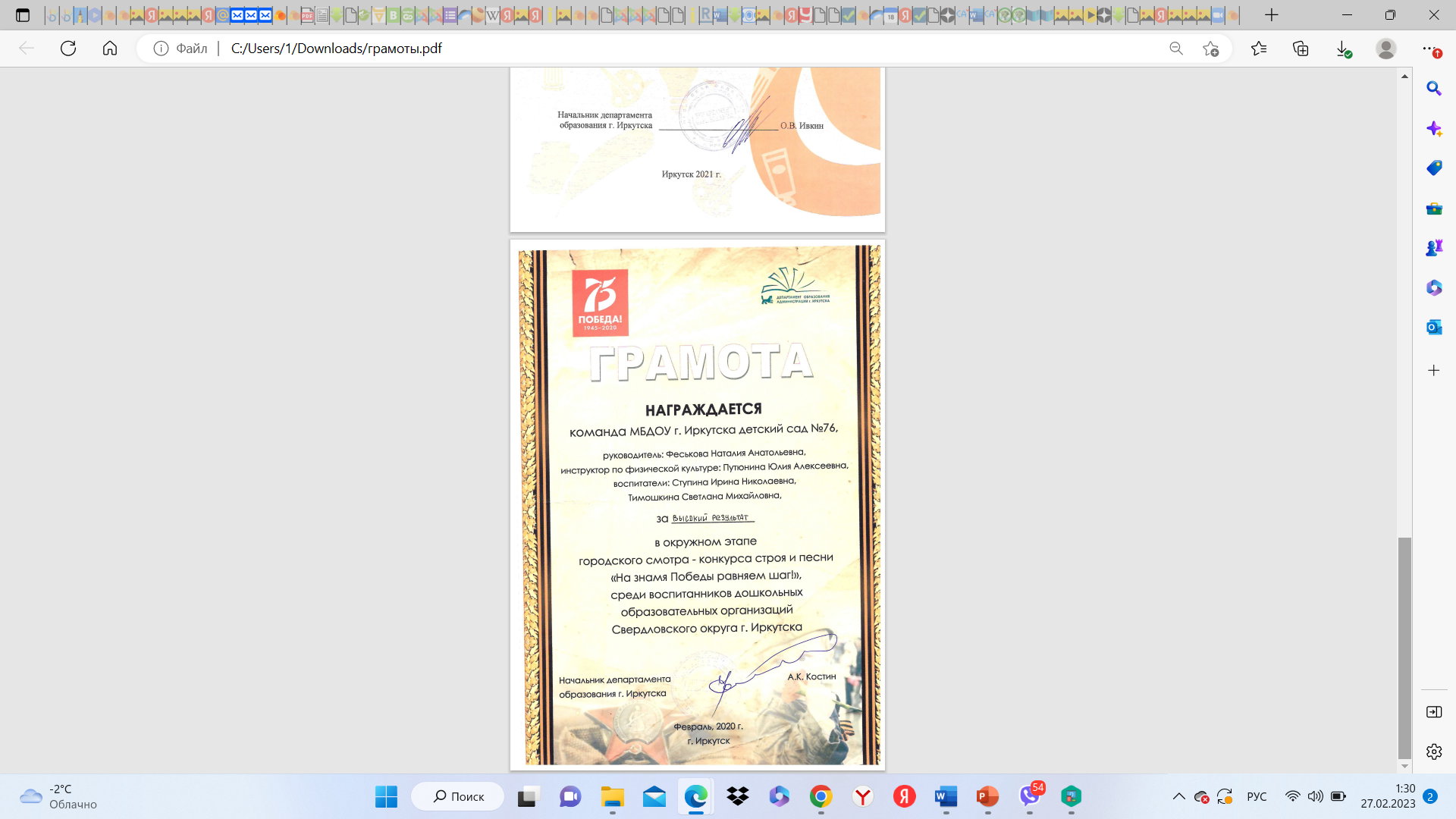 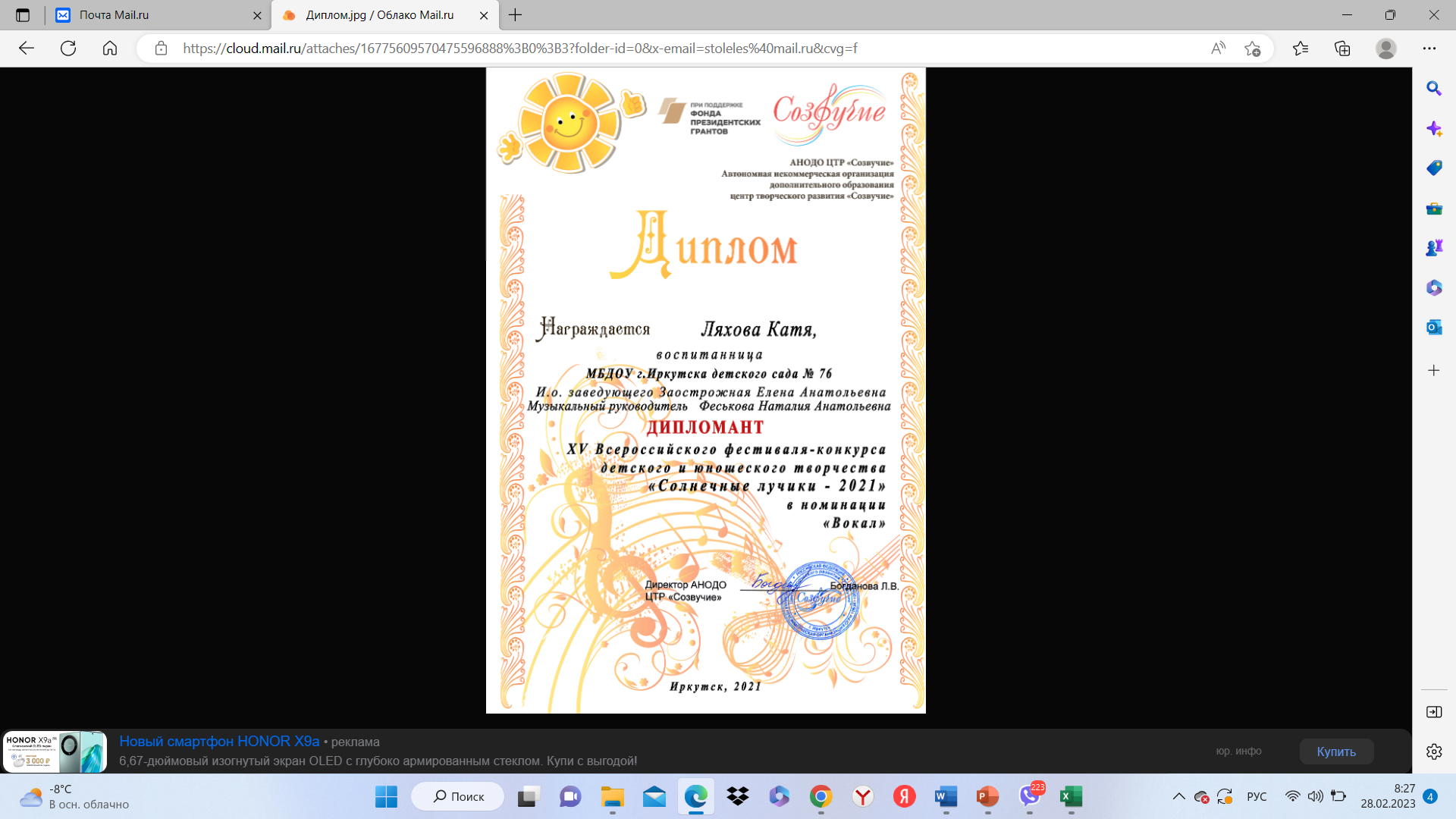 ГОРОДСКЙ КОНКУРС-СМОТР 
«НА ЗНАМЯ ПОБЕДЫ РАВНЯЕМ ШАГ»
ПЕДАГОГИЧЕСКИЙ ОПЫТ
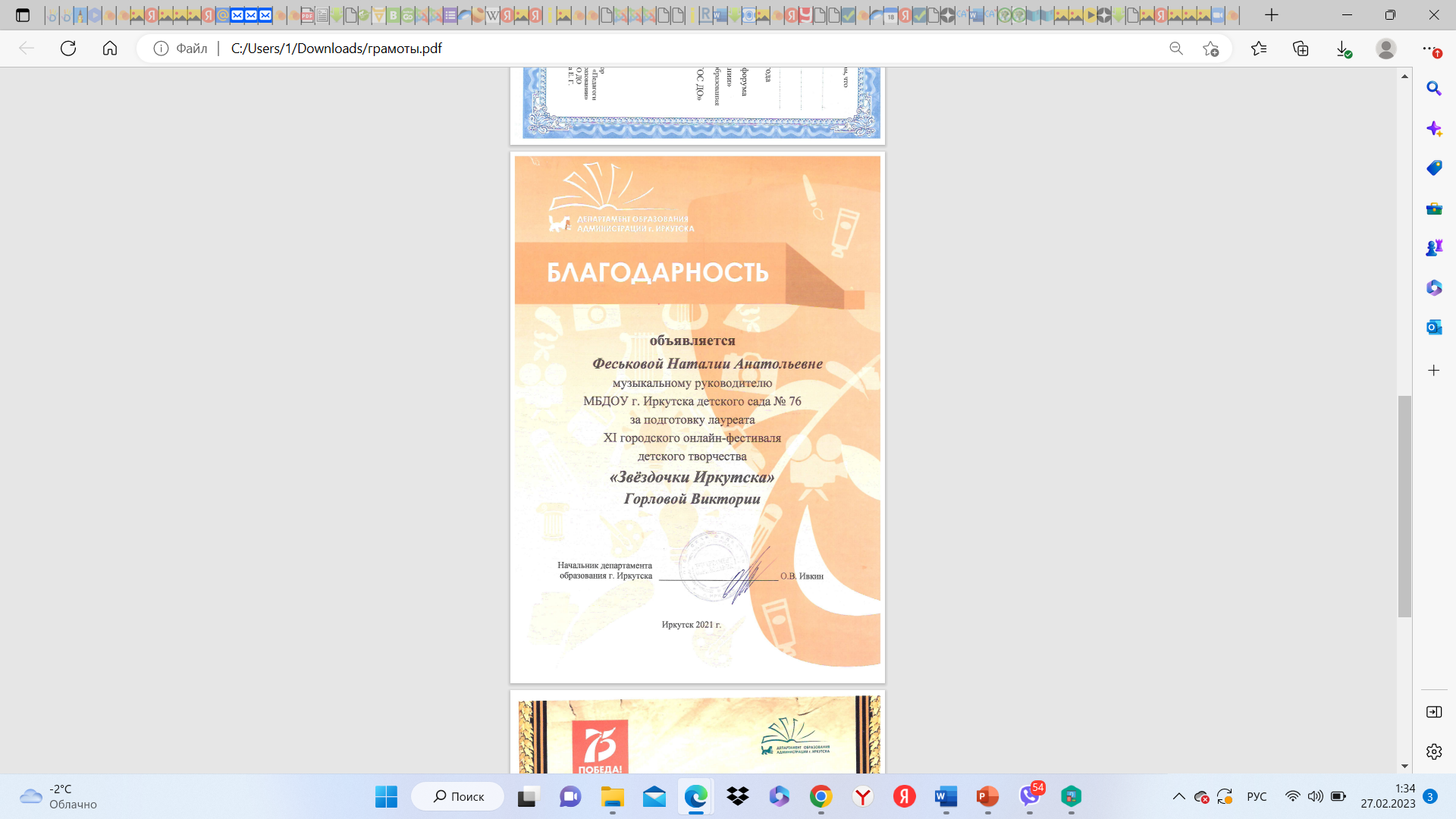 2021
Достижения воспитанников
Х1 ГОРОДСКОЙ ФЕСТИВАЛЬ
«ЗВЕЗДОЧКИ ИРКУТСКА»
2022
ГОРОДСКОЙ ОНЛАЙН ФЕСТИВАЛЬ ДЕТСКОГО ТВОРЧЕСТВА «ПОЙ СО МНОЙ!»
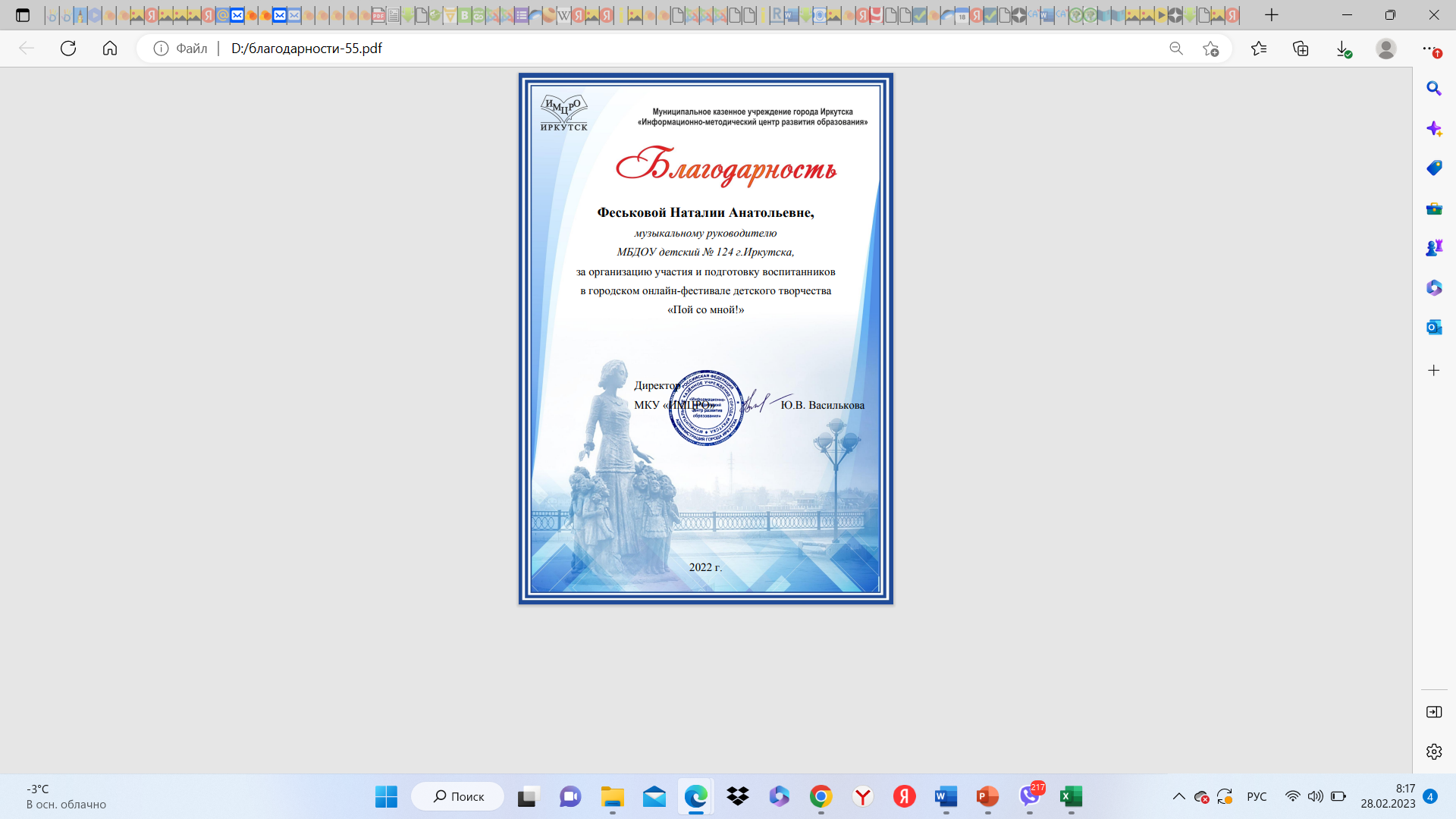 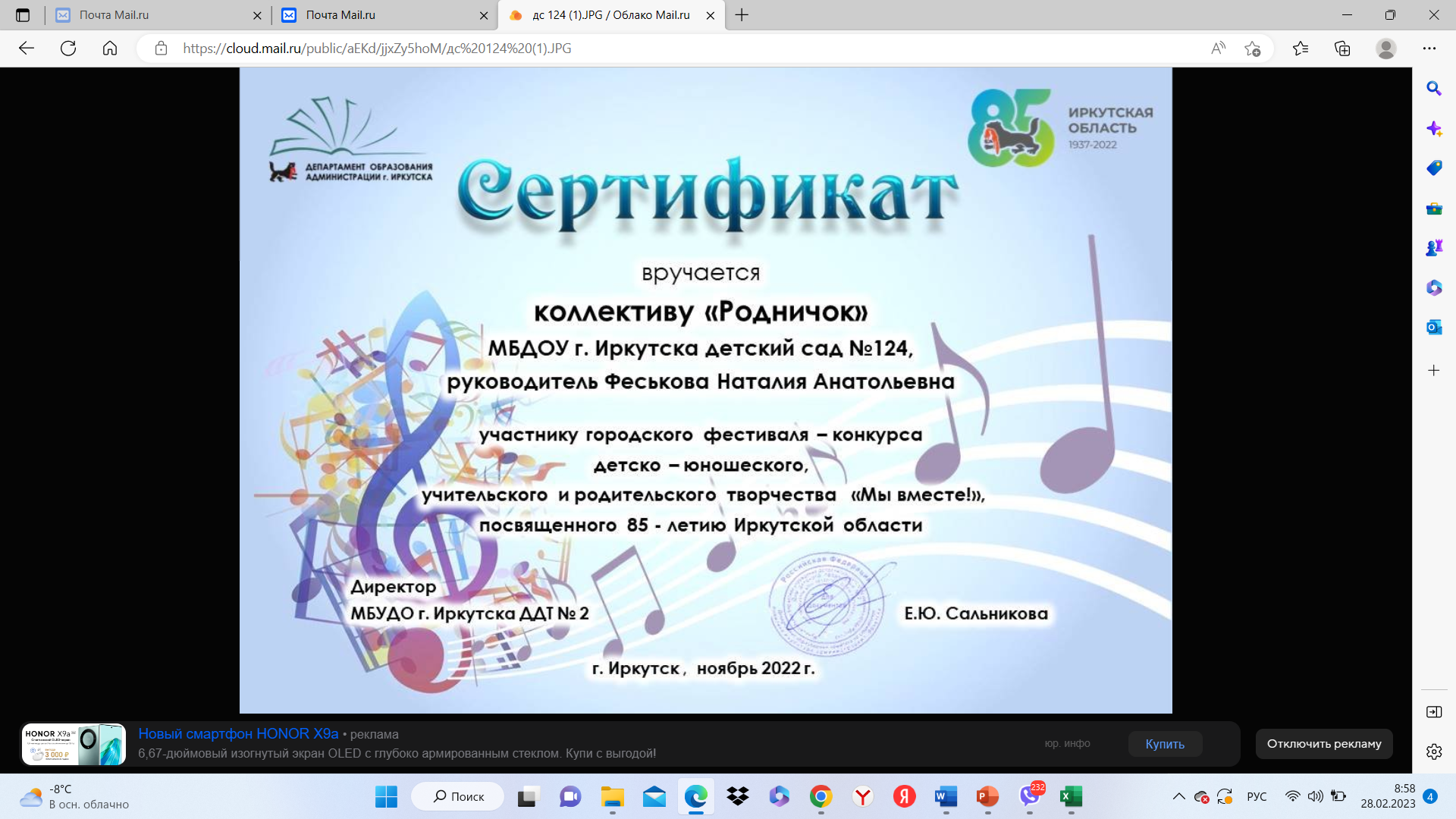 Х1 ГОРОДСКОЙ ФЕСТИВАЛЬ-конкурс «МЫ ВМЕСТЕ!»
ИНДИВИДУАЛЬНОСТЬ
ОБЩЕСТВЕННАЯ ДЕЯТЕЛЬНОСТЬ


участник профсоюзного комитета, помощь в подготовке различных мероприятий «Парад Победы»;
активный  участник творческих групп по подготовке  к праздникам( Парад Победы, День дошкольного работника и прочее);
участие в спортивных мероприятиях;
участник собраний в образовательном учреждении, член профсоюза работников.
ЭКСПЕРТНАЯ 
ДЕЯТЕЛЬНОСТЬ
Эксперт площадки Иркутского регионального музыкально-педагогического колледжа
УВЛЕЧЕНИЯ
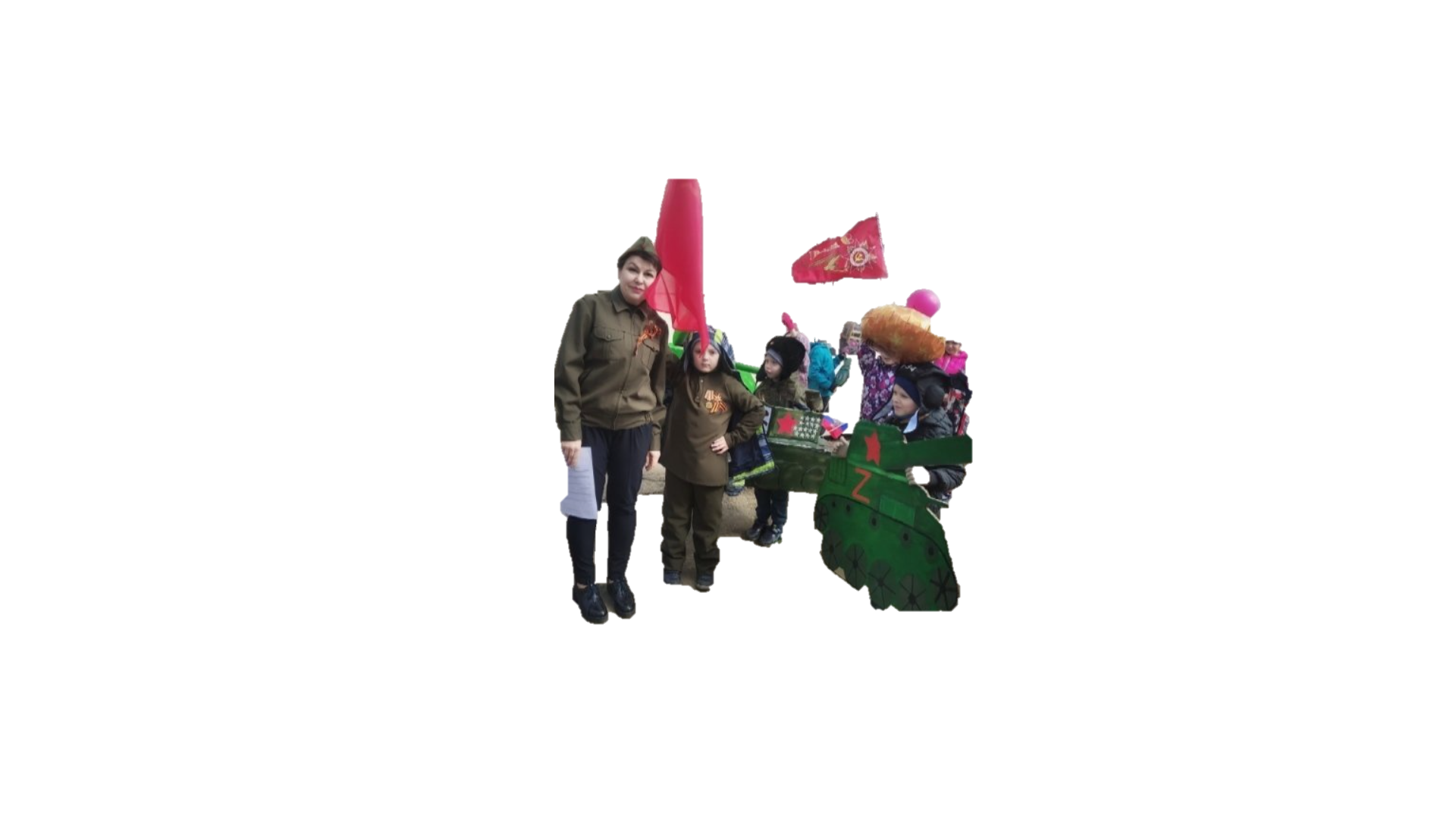 Ораторское искусство, техника красивой речи, актерское мастерство.
ХОББИ
Изучение истории, изготовление домашней натуральной косметики «hand made»